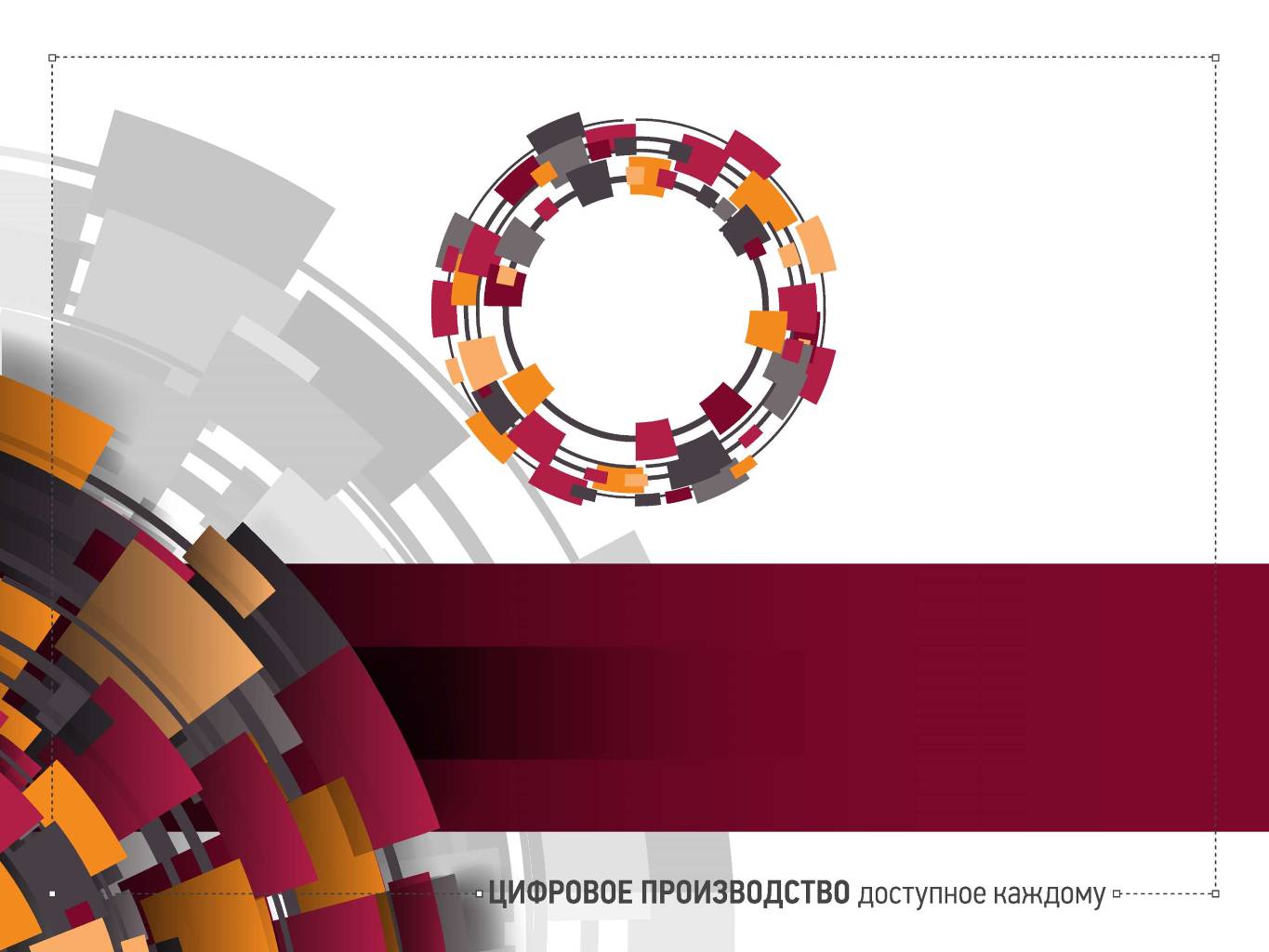 Красноярский 
Технополис
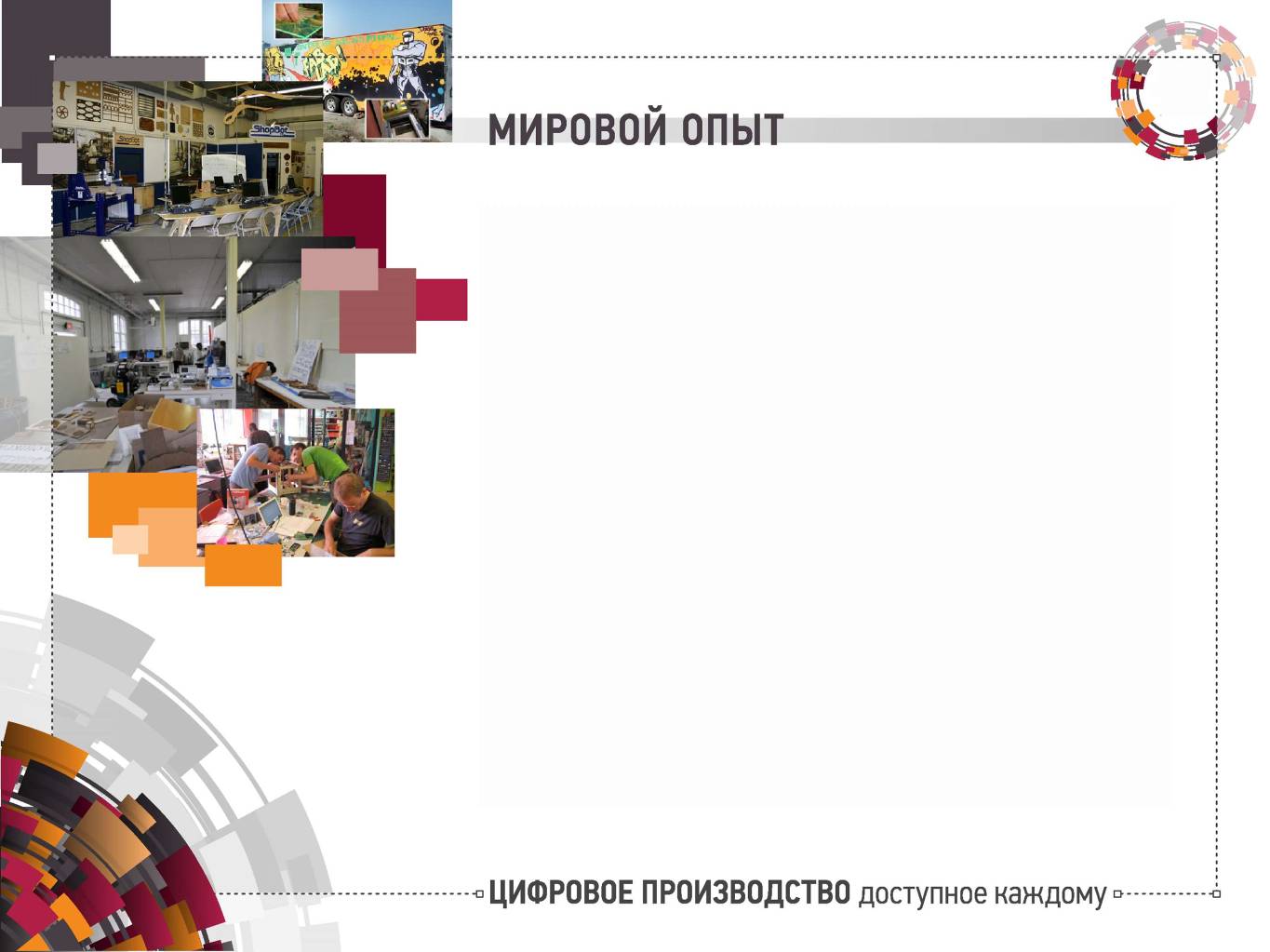 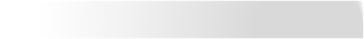 ПРЕДПОСЫЛКИ
Нереализованность
интеллектуального потенциала
активного населения края

Недостаточное количество
инновационных идей и проектов мирового уровня

Низкий престиж 
инженерно-технических 
специальностей
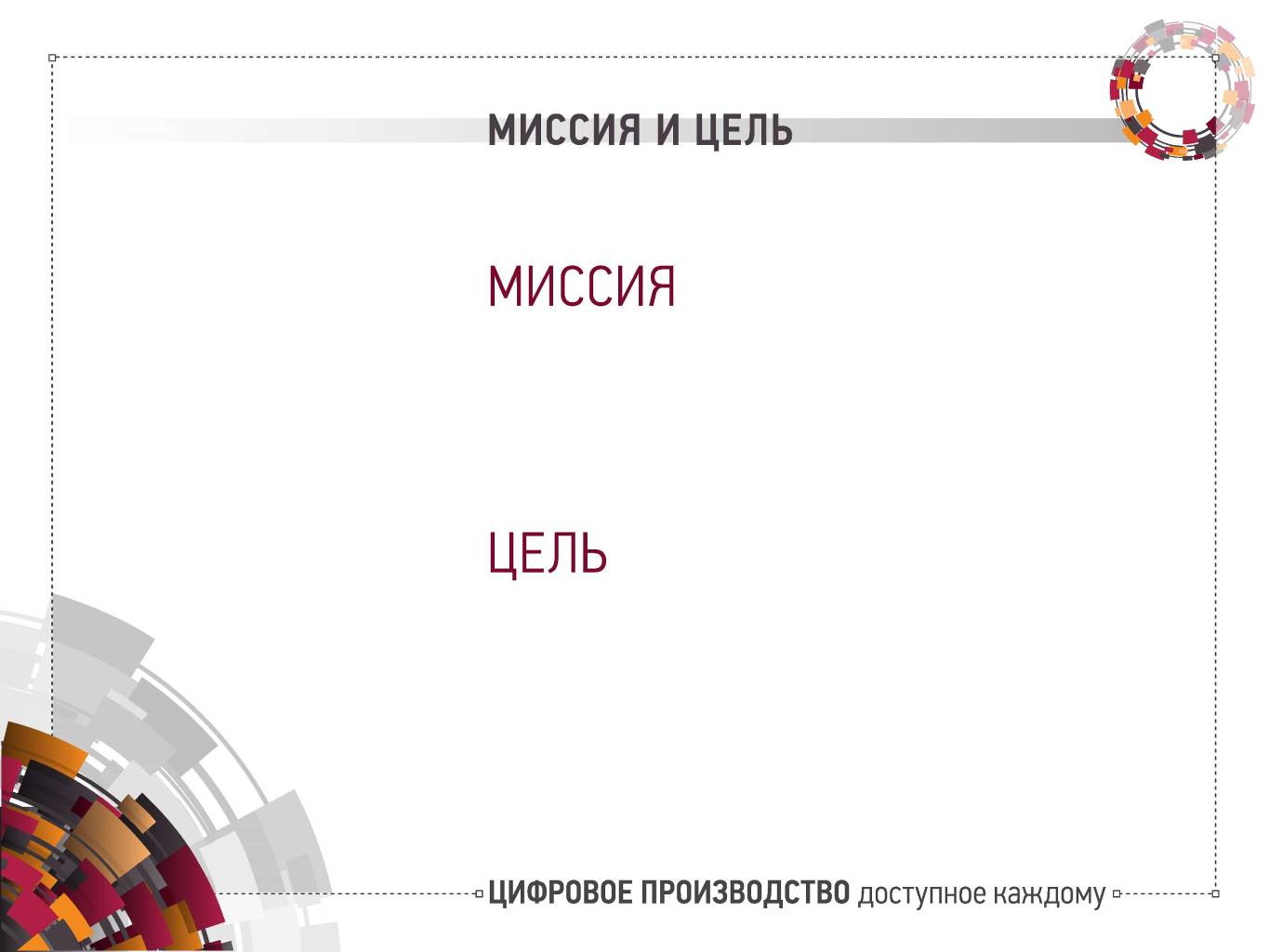 Создание системного механизма формирования
краевого сообщества, способного  генерировать 
и реализовывать прорывные  инновационные проекты
Создать все необходимые условия 
для появления идей у активной части 
населения и обеспечить ее доступом 
к передовым мировым знаниям 
и технологиям
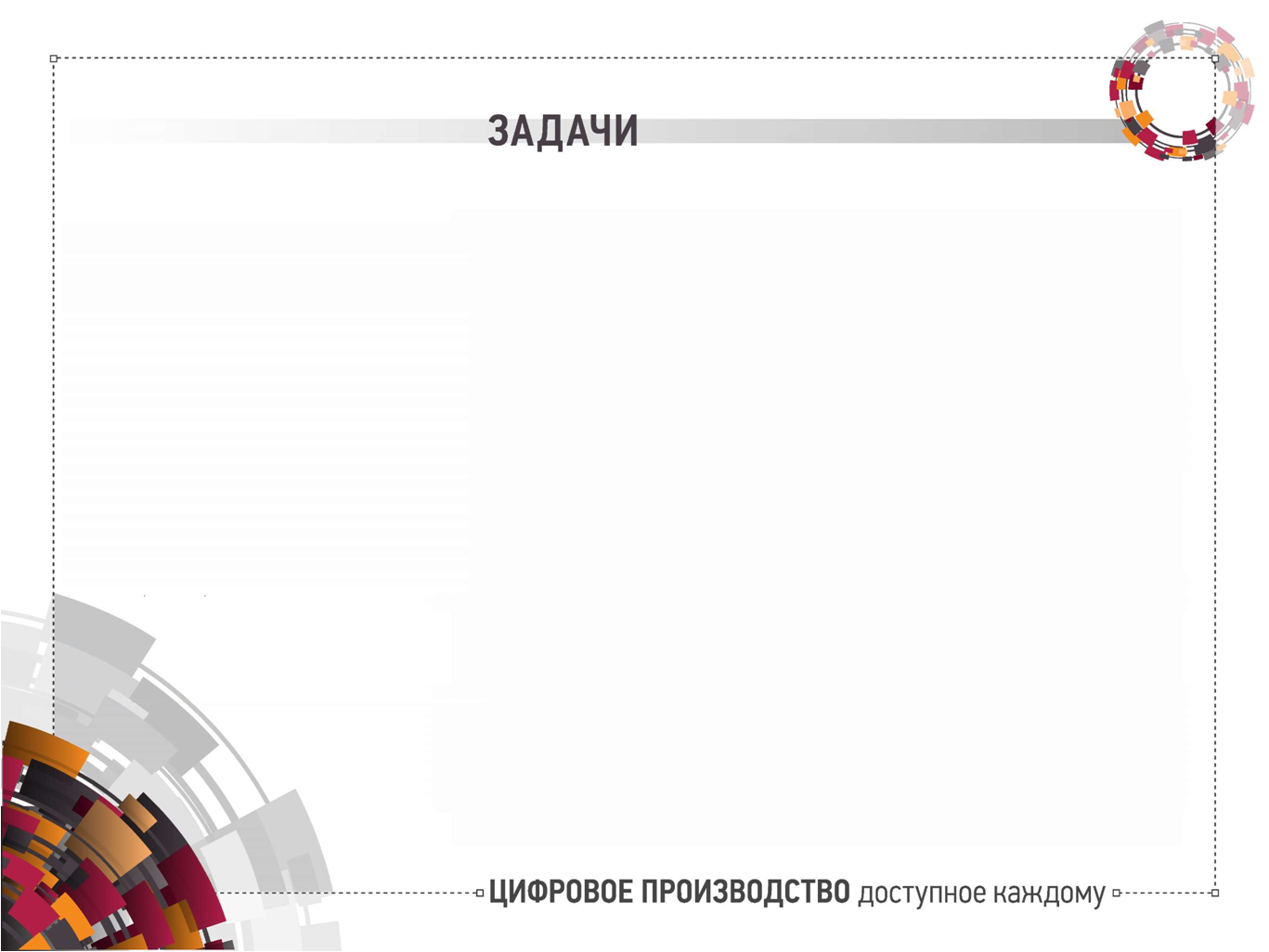 Предоставить комплекс услуг и предложений, которые создадут условия для занятия инновационной деятельностью молодому человеку и его родителям;

Сформировать коммуникационную среду, направленную на поддержку инновационной активности в регионе  

Существенно повысить количество и качество проектов для краевого инновационно-технологического инкубатора и Технопарка;
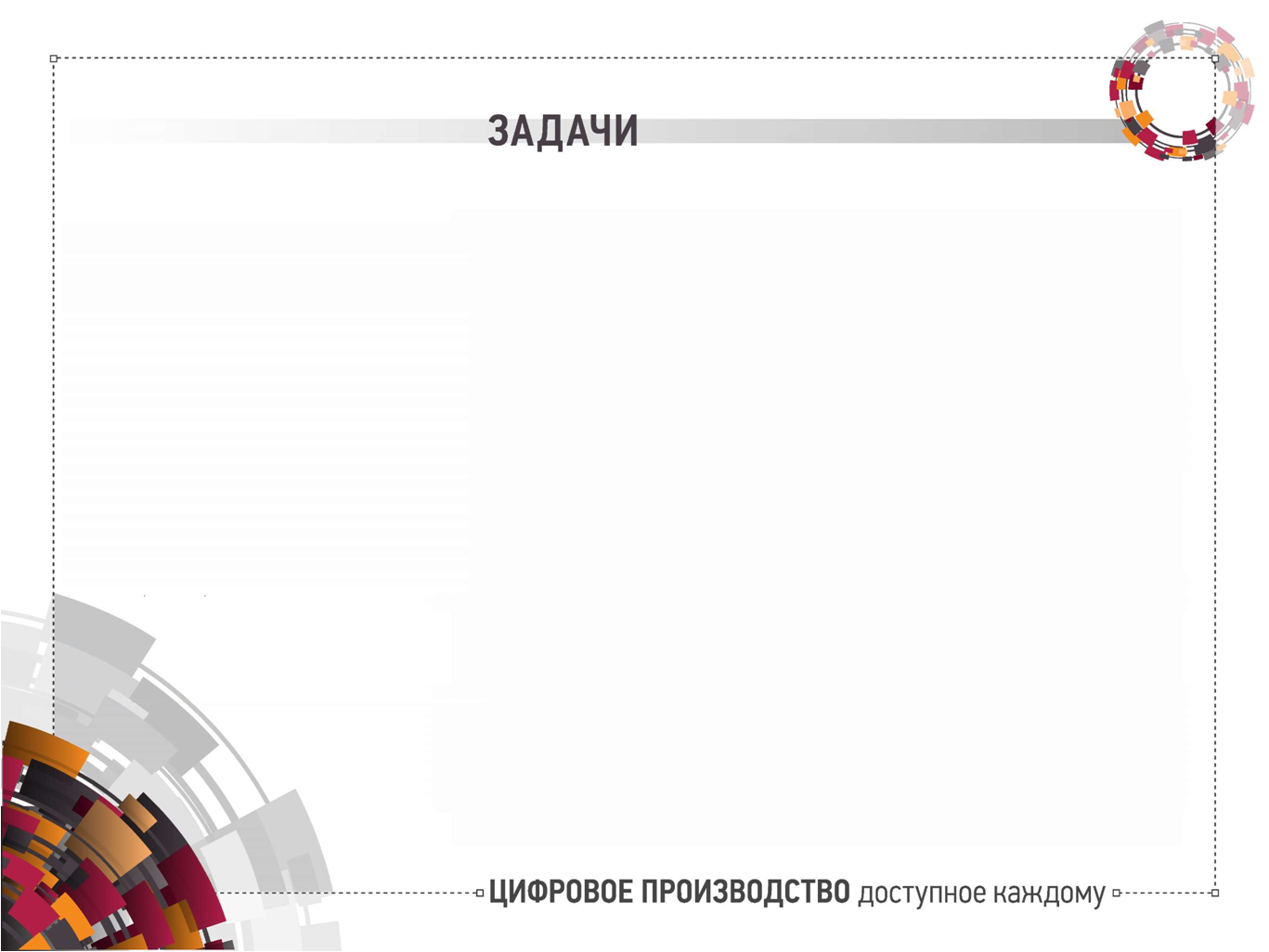 Предоставить лаборатории, оснащенные современным оборудованием для прототипирования; 	

Интегрироваться в международную систему производственных лабораторий Fab Lab;

Создать единый молодежный инновационный портал Красноярского края;
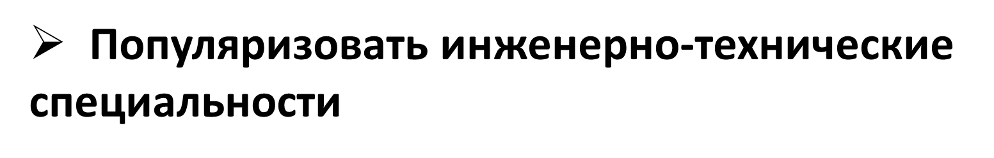 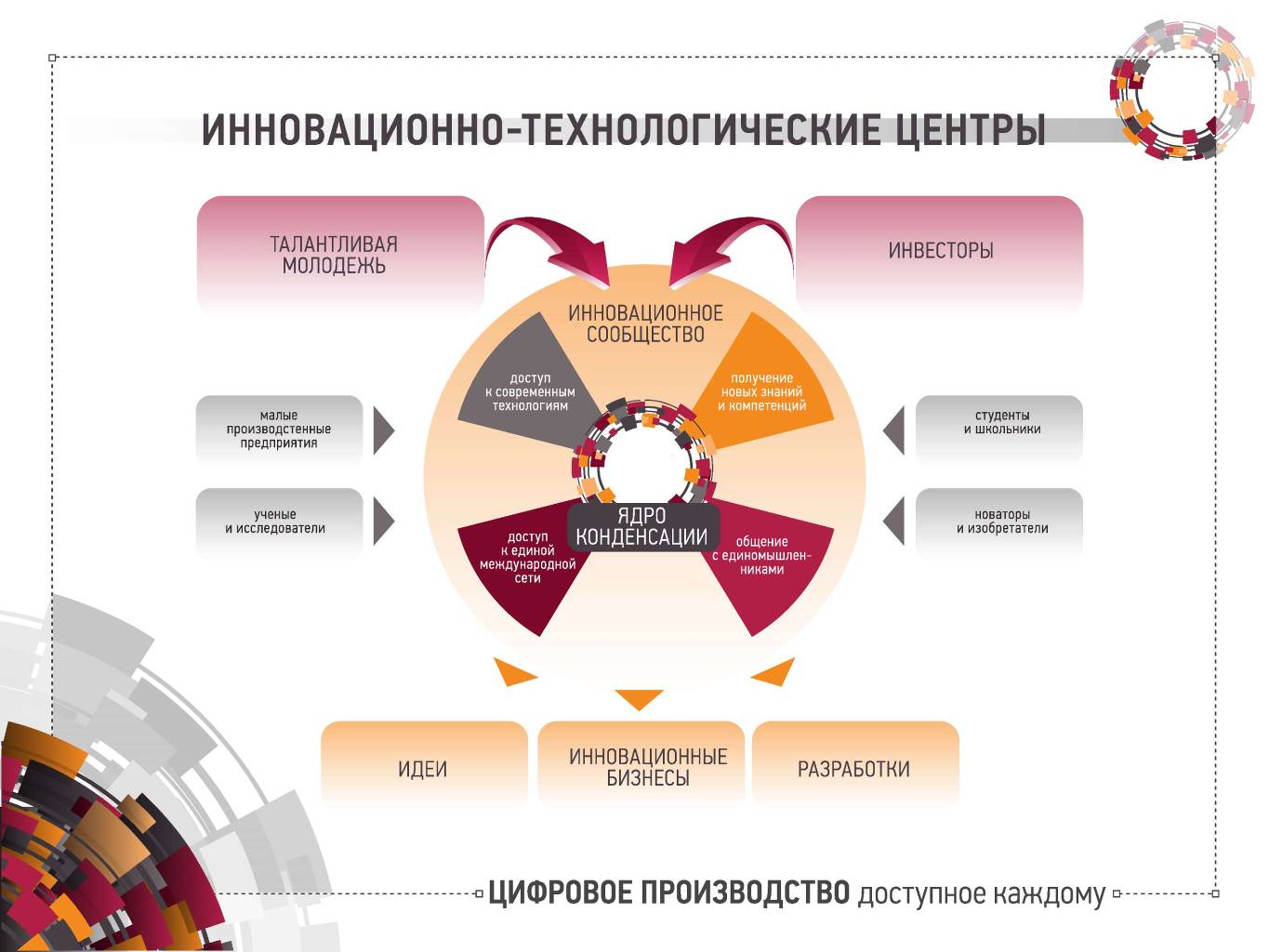 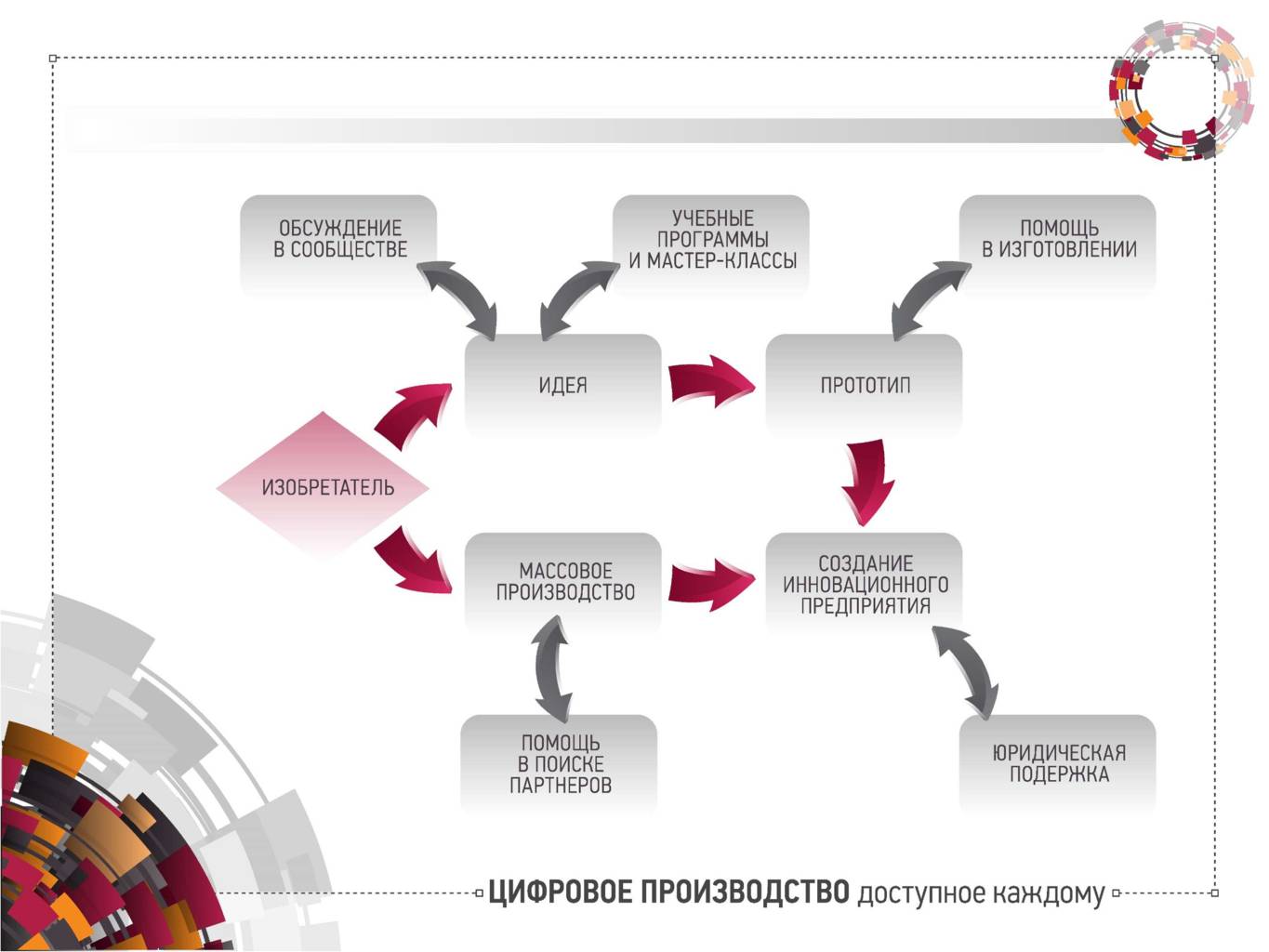 ВОЗМОЖНОСТИ  В  ПРОДВИЖЕНИИ  ИННОВАЦИЙ
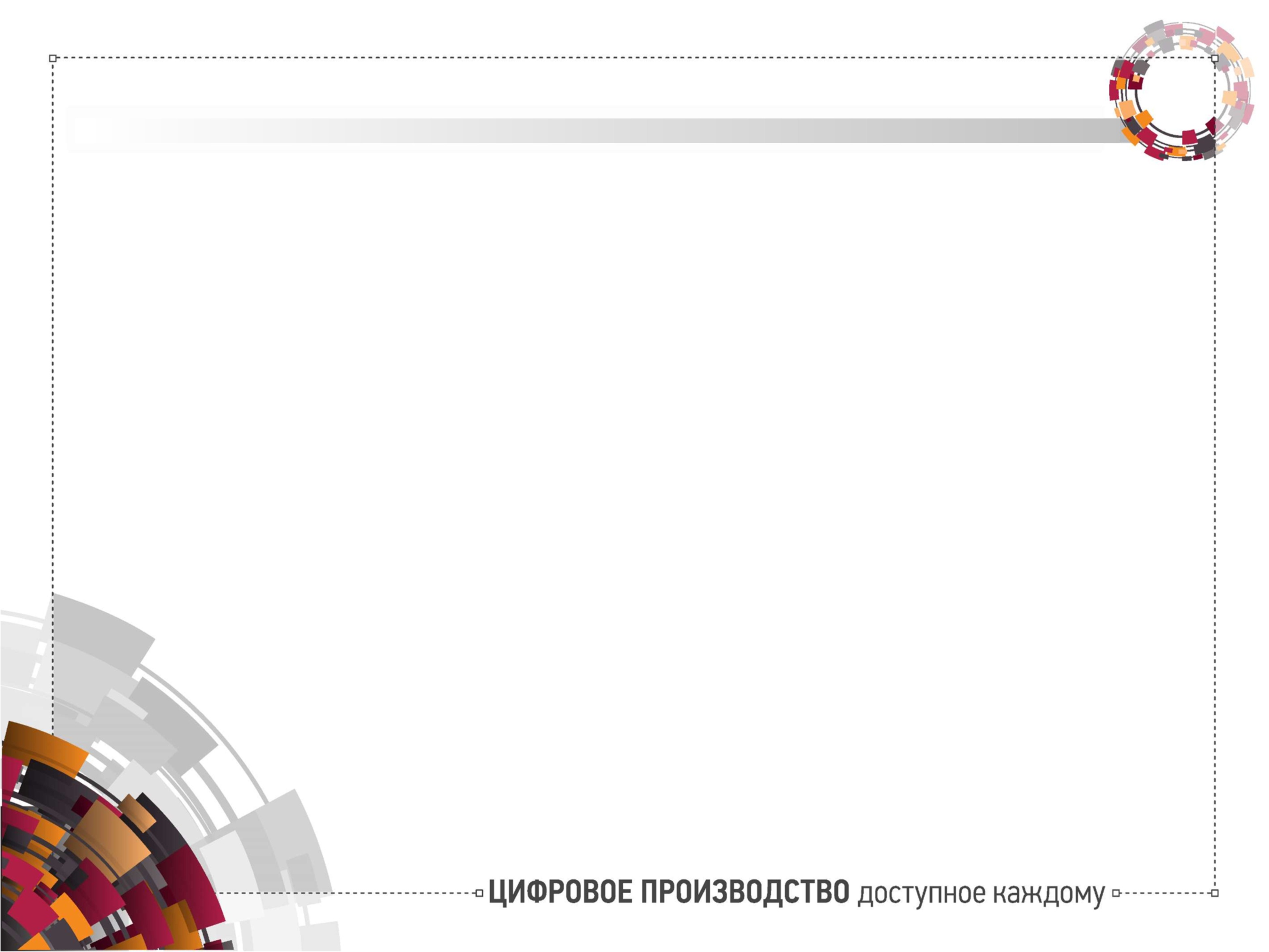 СТРУКТУРА ТЕХНОПОЛИСА
ХХХ ХХХ ХХХ
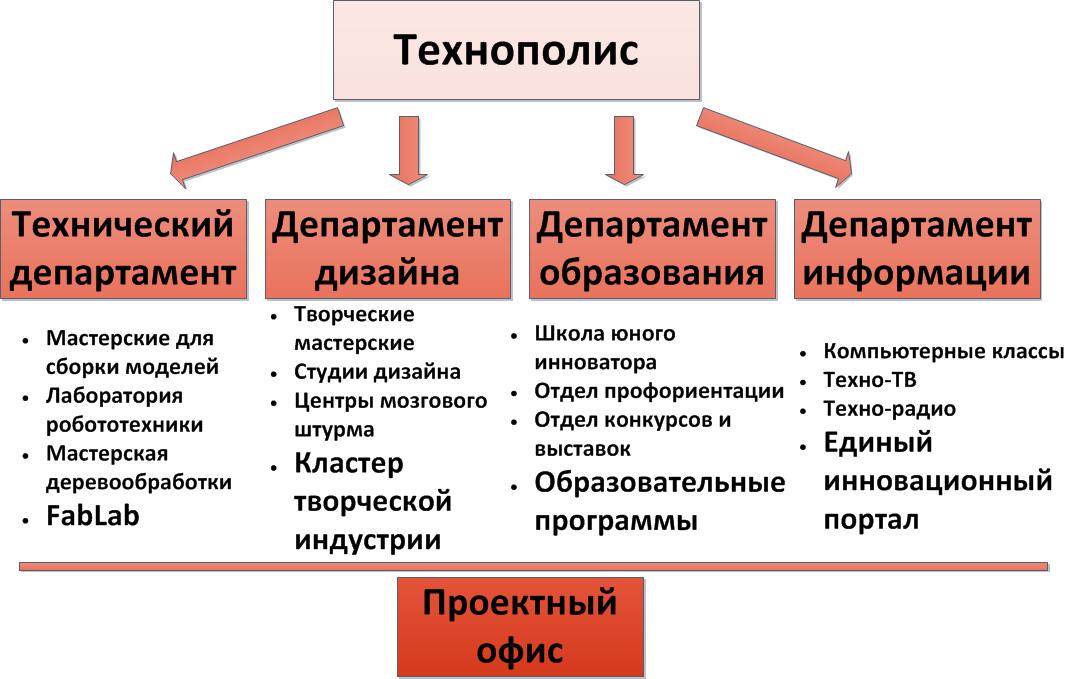 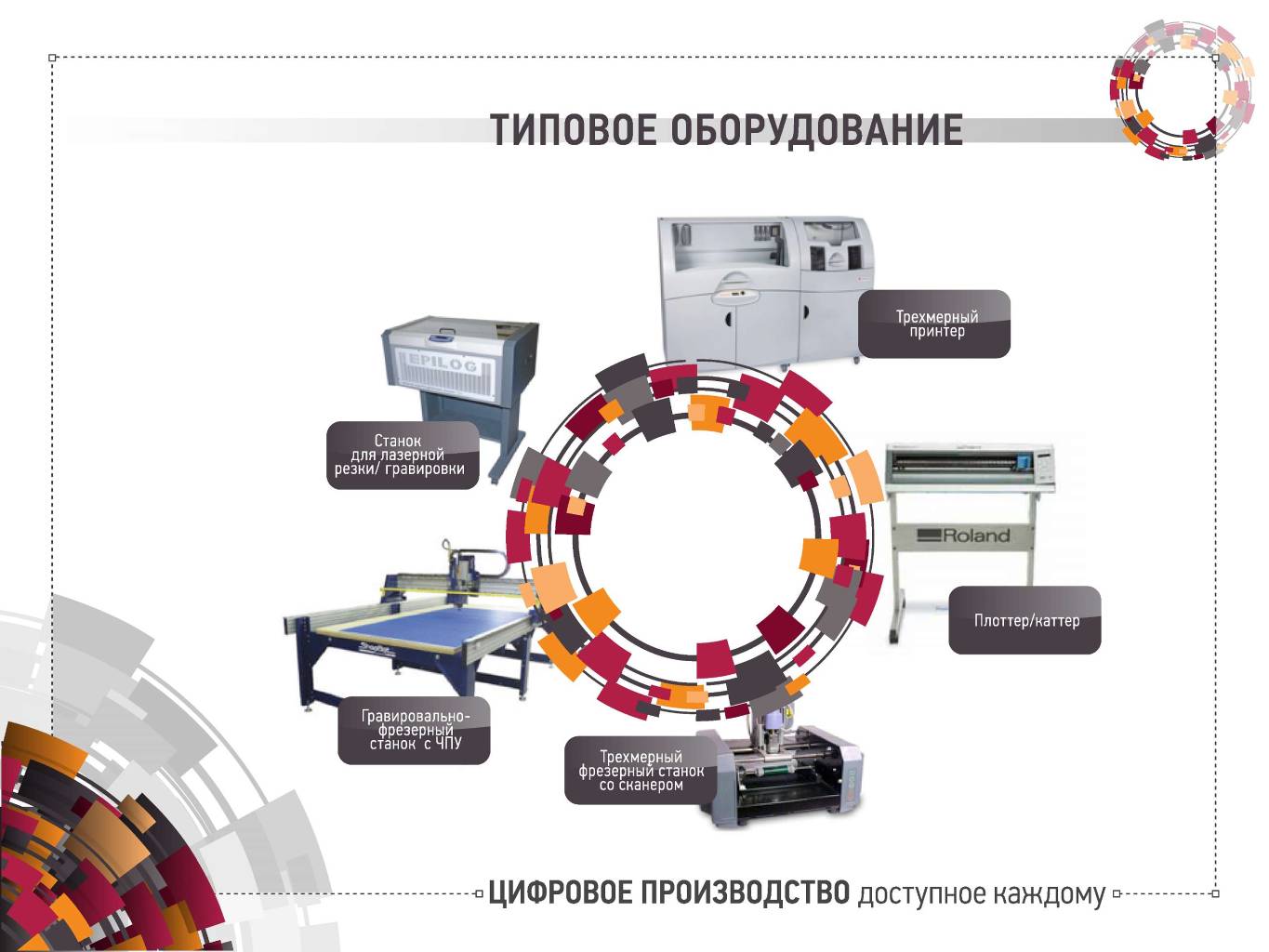 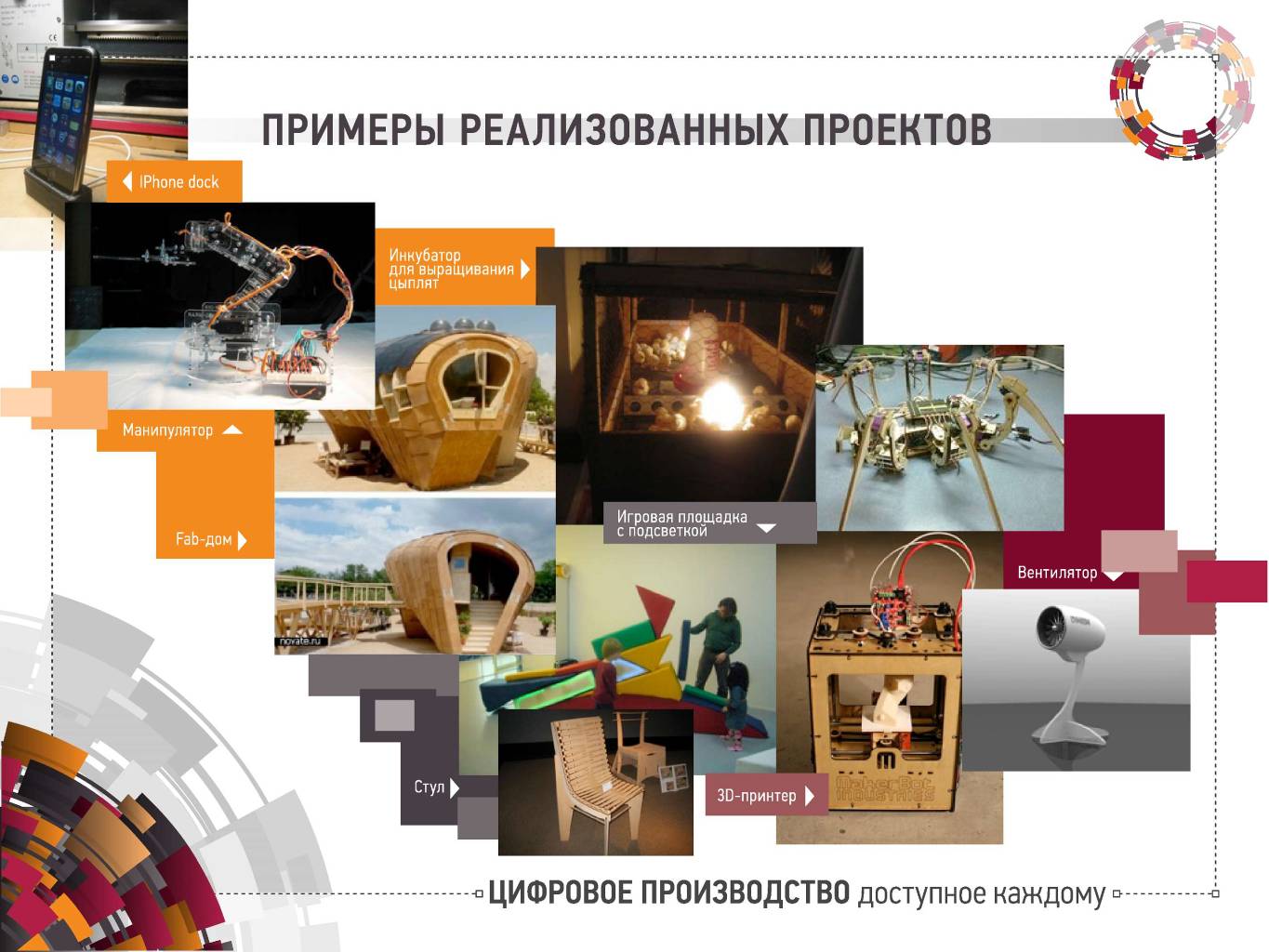 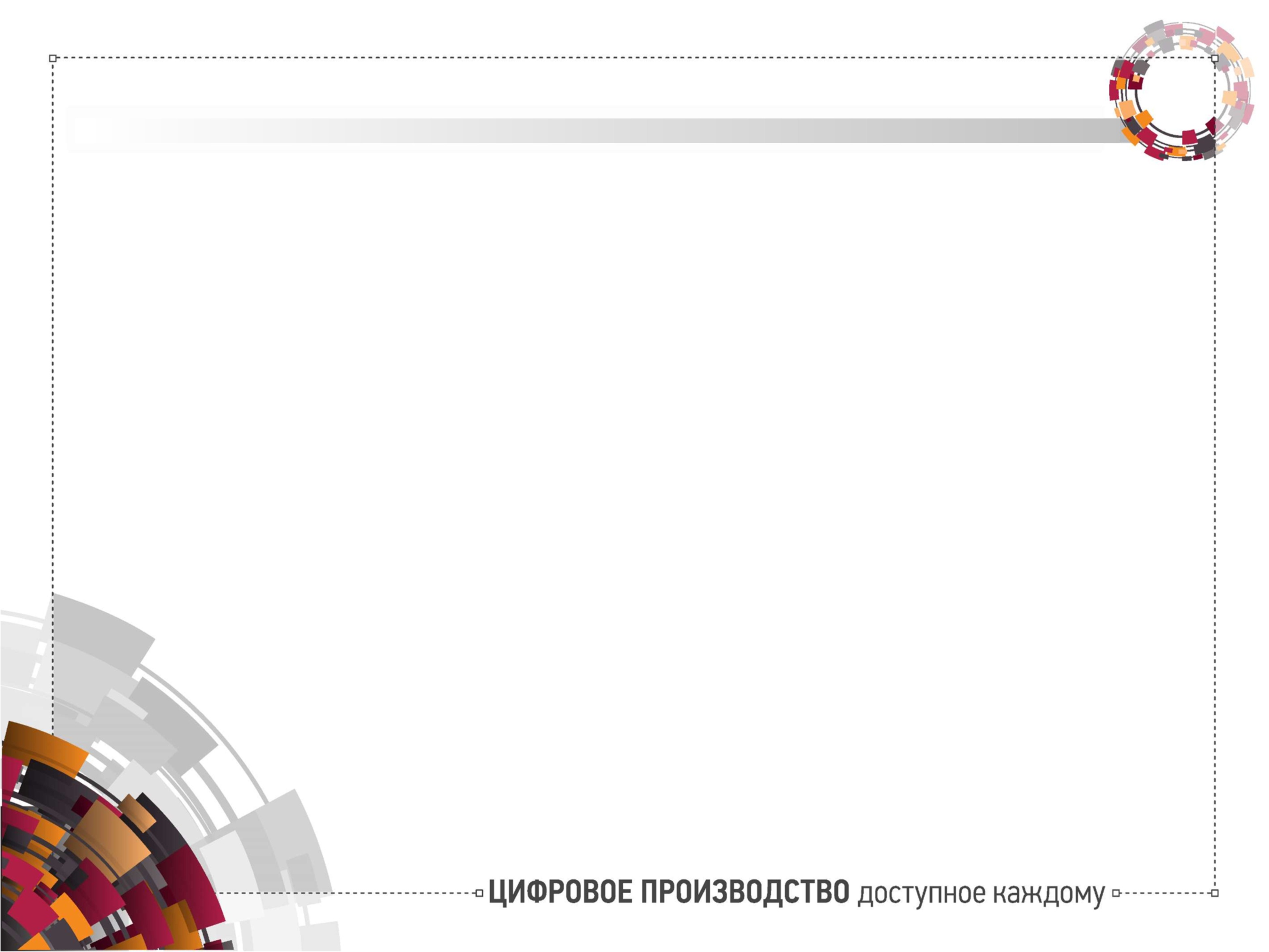 ОБРАЗ ТЕХНОПОЛИСА
ХХХ ХХХ ХХХ
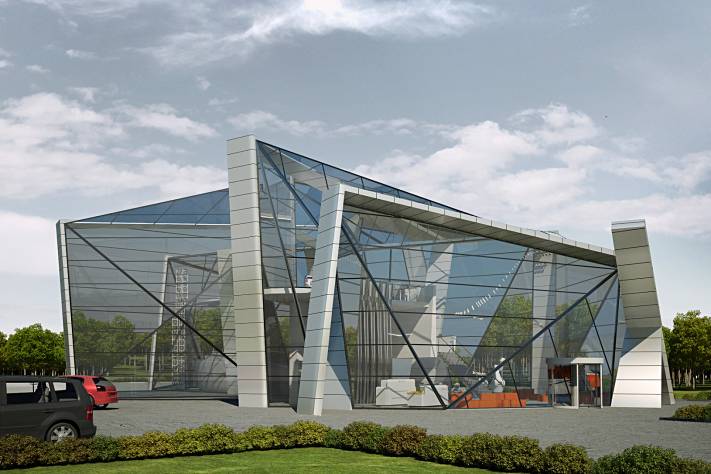 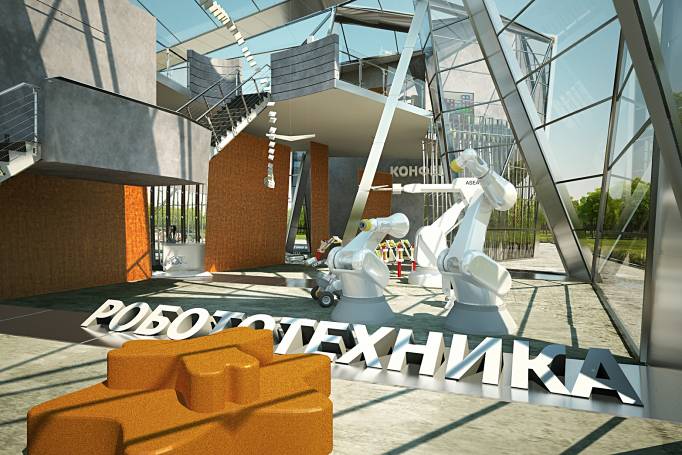 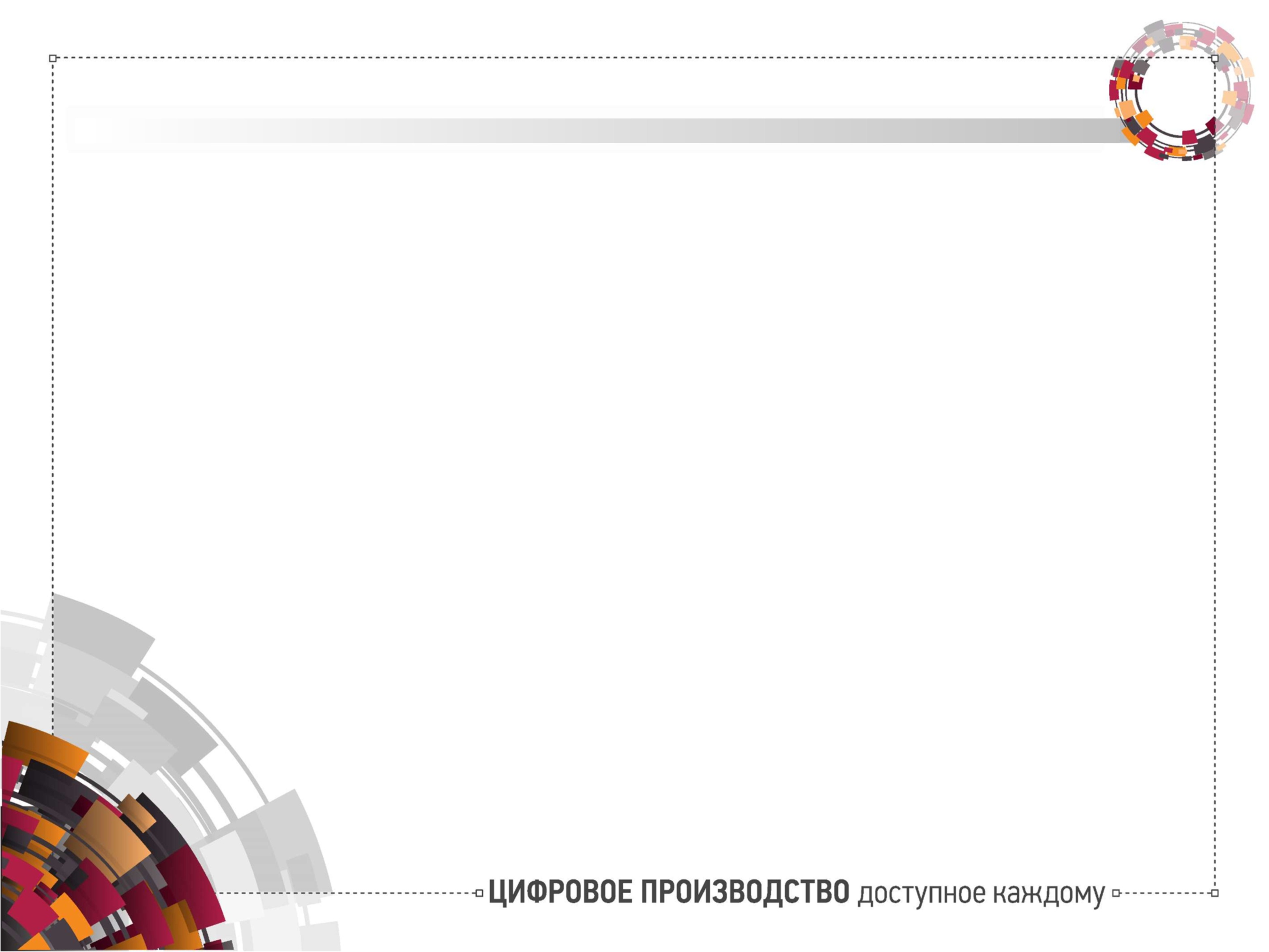 ЗАКЛЮЧЕНИЕ
ХХХ ХХХ ХХХ
Организован свободный доступ к самым современным технологиям цифрового производства

Созданы все возможные условия для реализации молодежного научно-творческого потенциала

Сформирована коммуникационная среда, в способствующая появлению новых прорывных идей и проектов
Красноярский край интегрирован в мировую 
	сеть производственных лабораторий Fab Lab